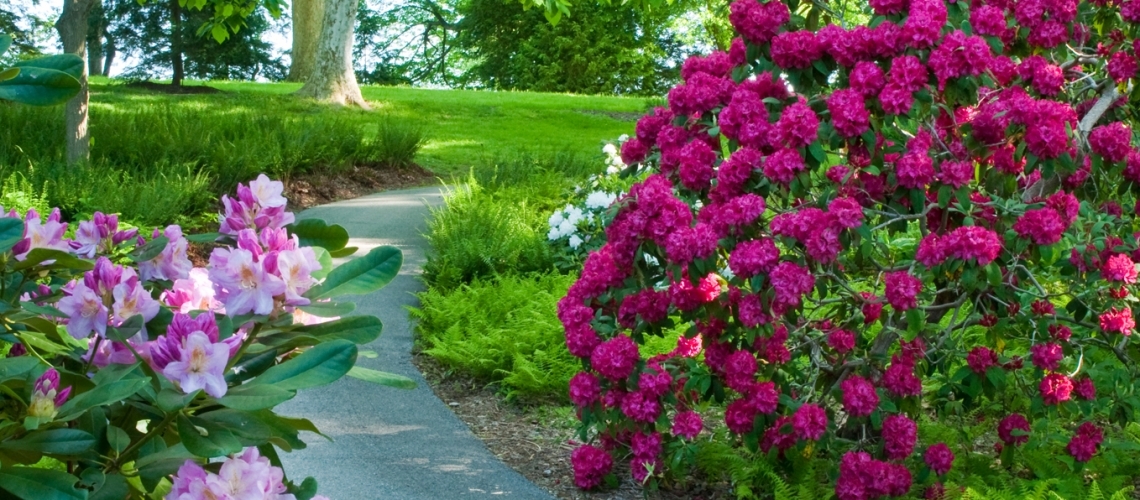 Genesis 2.4-17
photo courtesy of LongwoodGardens.org
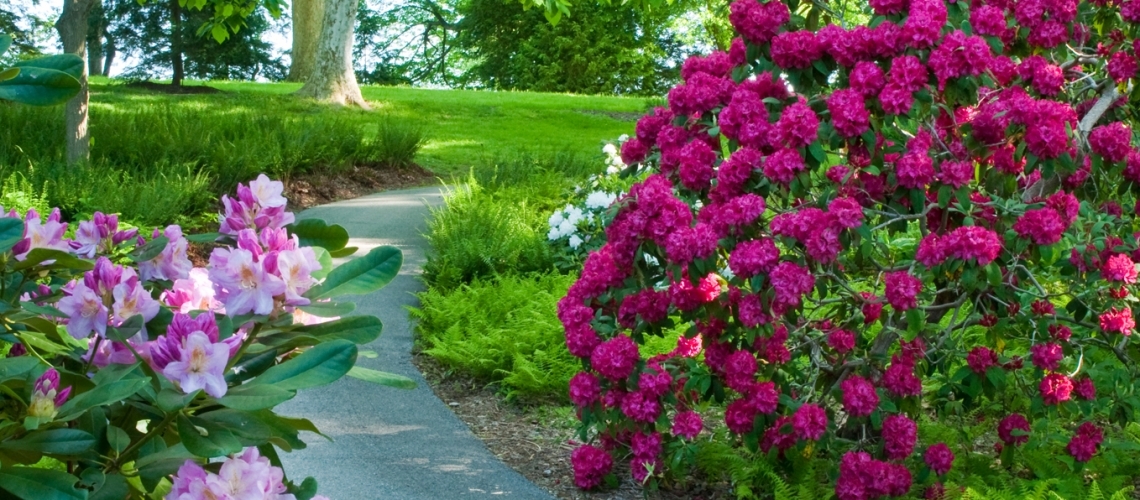 Genesis 2.4-6 NIV:   This is the account of the heavens and the earth when they were created, when the LORD God made the earth and the heavens.  Now no shrub had yet appeared on the earth and no plant had yet sprung up, for the LORD God had not sent rain on the earth and there was no one to work the ground, but streams came up from the earth and watered the whole surface of the ground.
Genesis 2.7-9 NIV:  Then the LORD God formed a man from the dust of the ground and breathed into his nostrils the breath of life, and the man became a living being.  Now the LORD God had planted a garden in the east, in Eden; and there he put the man he had formed.  The LORD God made all kinds of trees grow out of the ground—trees that were pleasing to the eye and good for food. In the middle of the garden were the tree of life and the tree of the knowledge of good and evil.
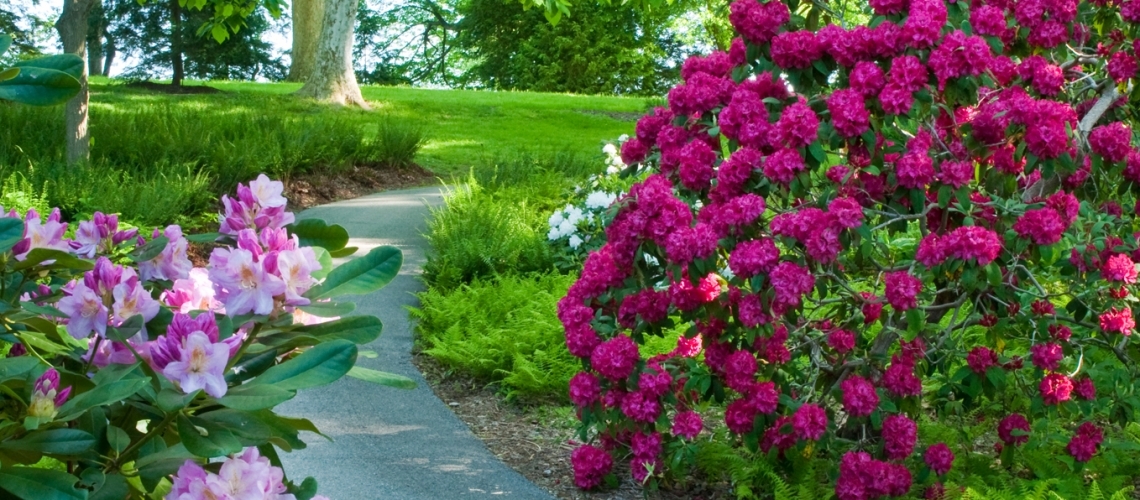 Genesis 2.10-14 NIV: A river watering the garden flowed from Eden; from there it was separated into four headwaters.  The name of the first is the Pishon; it winds through the entire land of Havilah, where there is gold.  (The gold of that land is good; aromatic resin and onyx are also there.)  The name of the second river is the Gihon; it winds through the entire land of Cush.  The name of the third river is the Tigris; it runs along the east side of Ashur.  And the fourth river is the Euphrates.
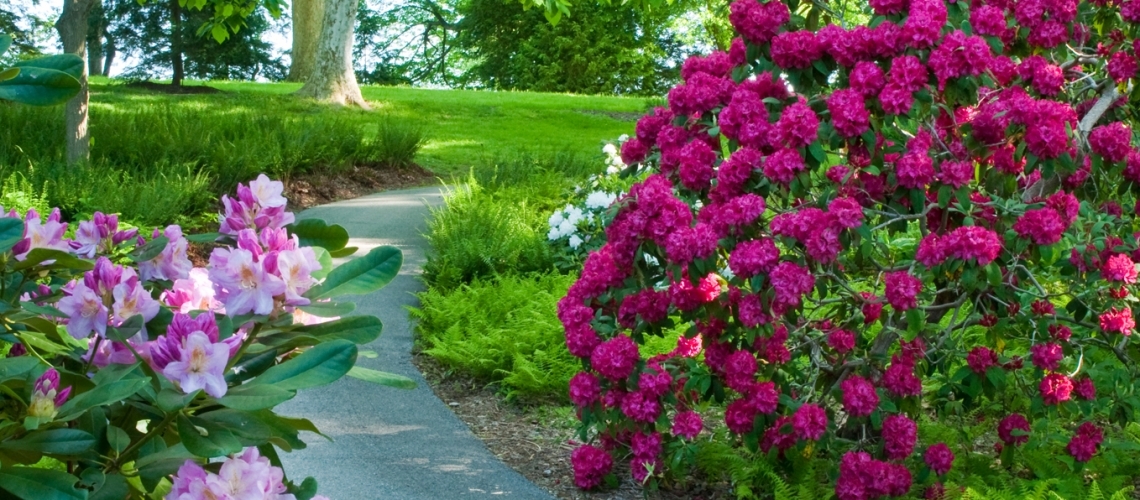 Genesis 2.15-17 NIV:  The LORD God took the man and put him in the Garden of Eden to work it and take care of it.  And the LORD God commanded the man, “You are free to eat from any tree in the garden; but you must not eat from the tree of the knowledge of good and evil, for when you eat from it you will certainly die.”
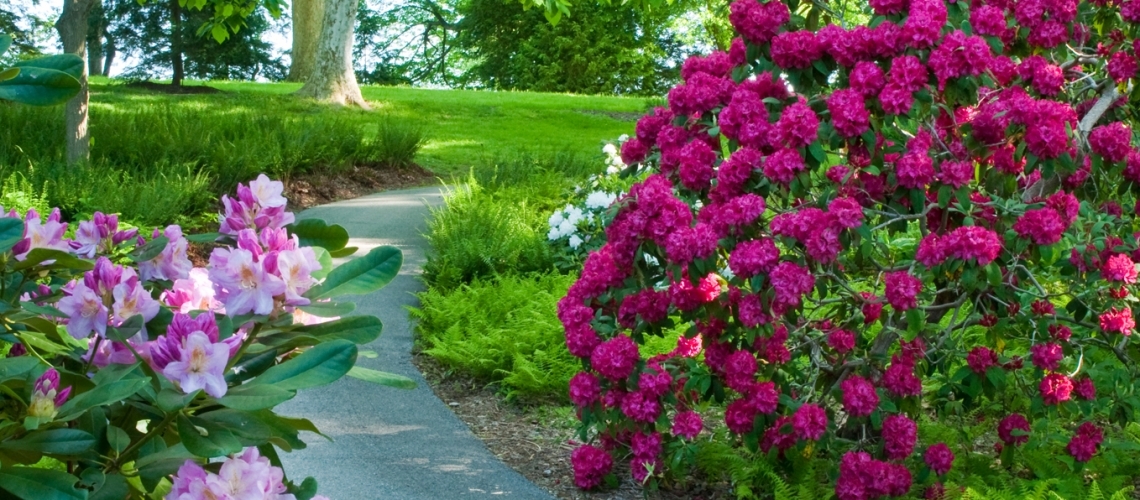 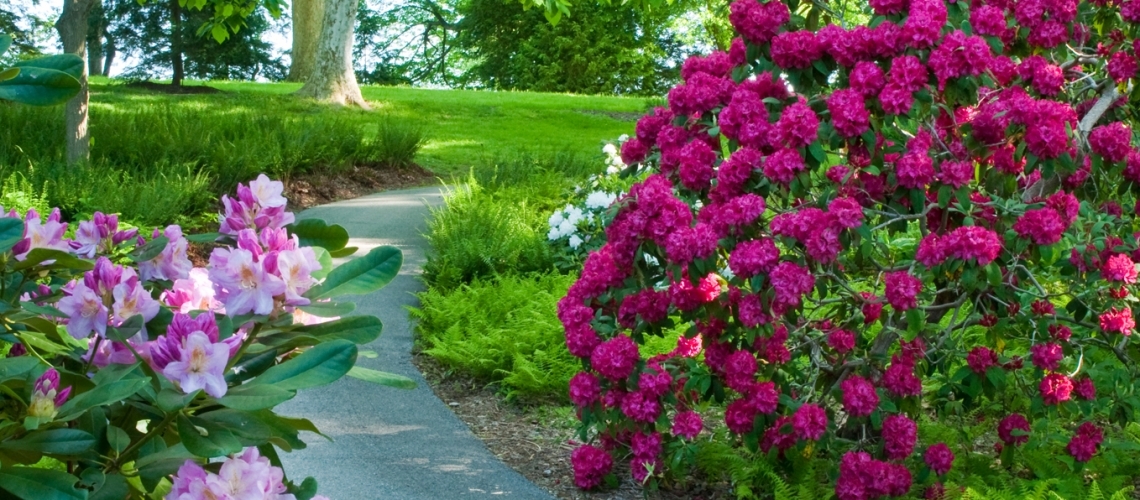 God
Family
Creation
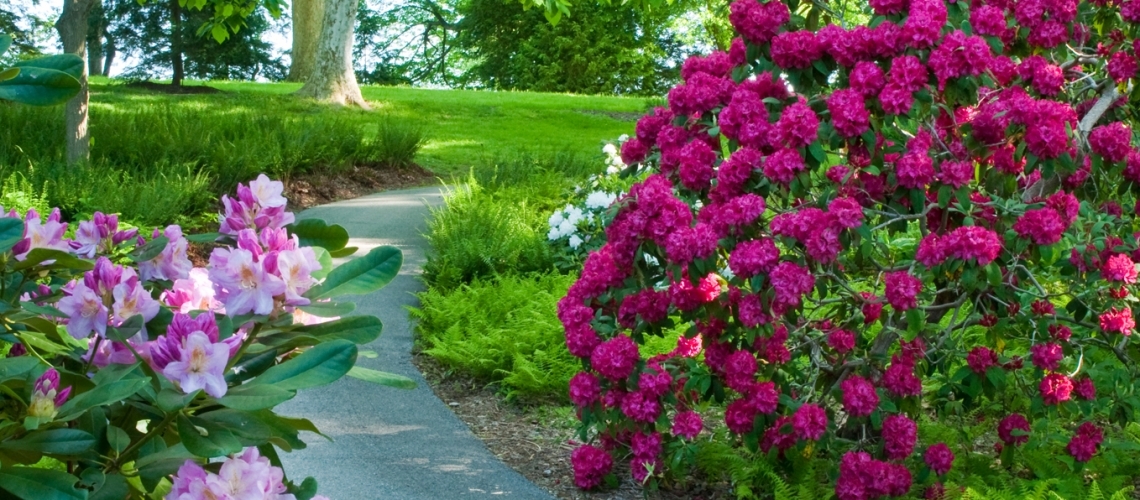 Isaiah 64.8 NIV:  
Yet you, LORD, are our Father.  We are the clay, you are the potter; we are all the work of your hand.
God
Family
Creation
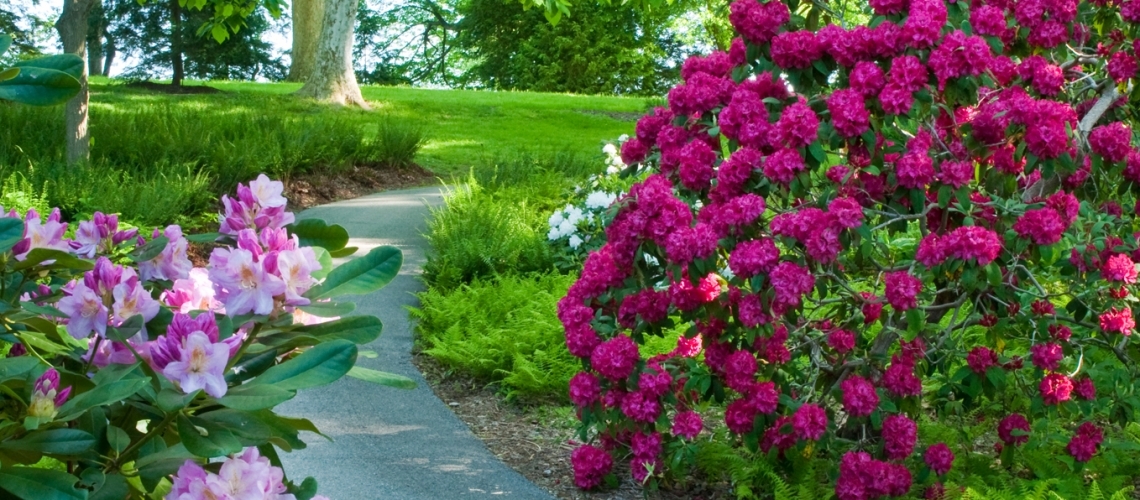 Genesis 2.7 NIV:  The LORD God formed a man [אָדָם] from the dust of the ground [אֲדָמָה]…
God
Family
Creation
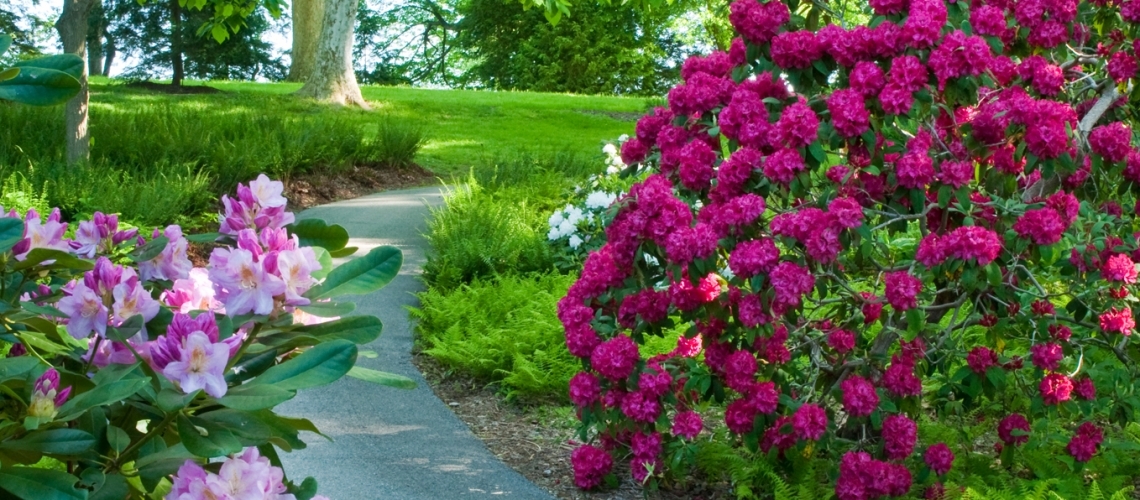 Genesis 2.8 NIV:  Now the LORD God had planted a garden in the east, in Eden; and there he put the man he had formed.
God
Family
Creation
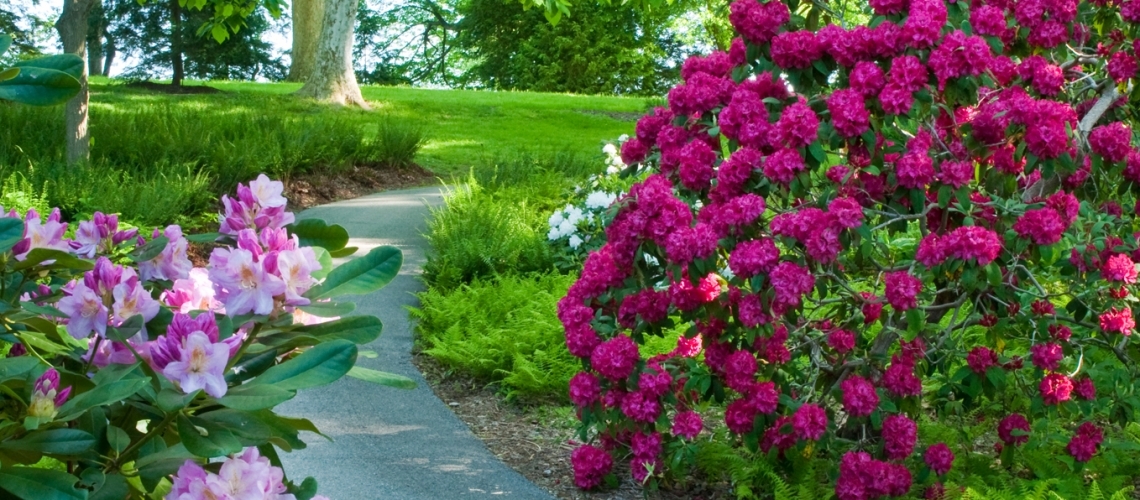 Genesis 2.15 NIV:  The LORD God took the man and put him in the Garden of Eden to work it and take care of it.
God
Family
Creation
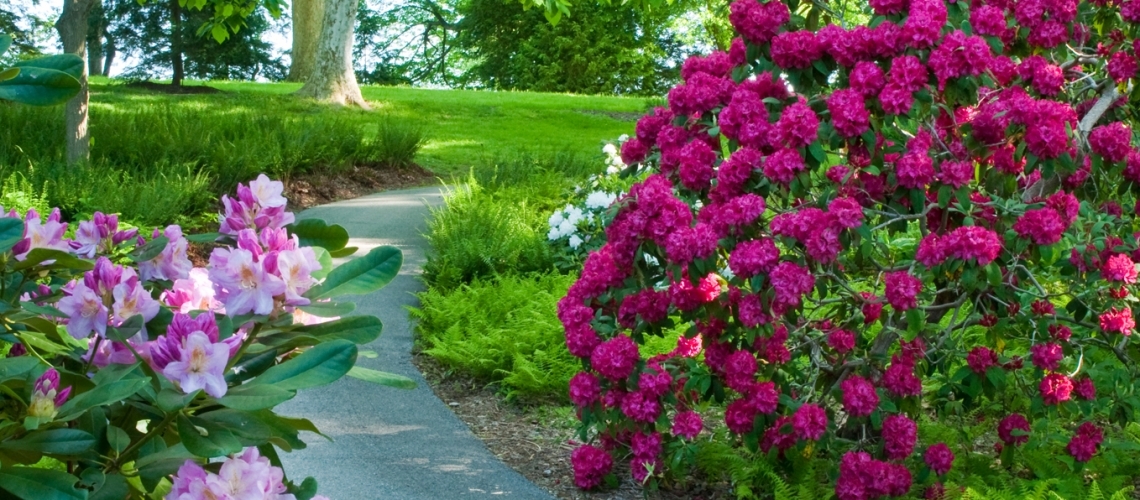 Genesis 2.16-17 NIV:  
And the LORD God commanded the man, “You are free to eat from any tree in the garden; but you must not eat from the tree of the knowledge of good and evil, for when you eat from it you will certainly die.”
God
Family
Creation
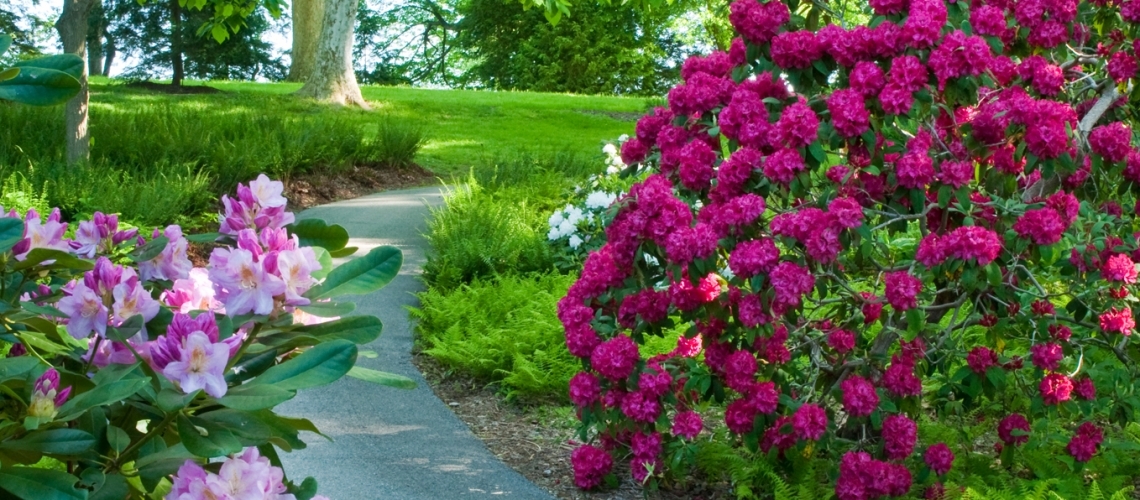 Relationship:  
Reflect God’s character; represent God; multiply God’s image; rule for God.

Moral Philosophy:
Depend and submit; trust and obey;  do what God says and trust him with everything else.
God
Family
Creation
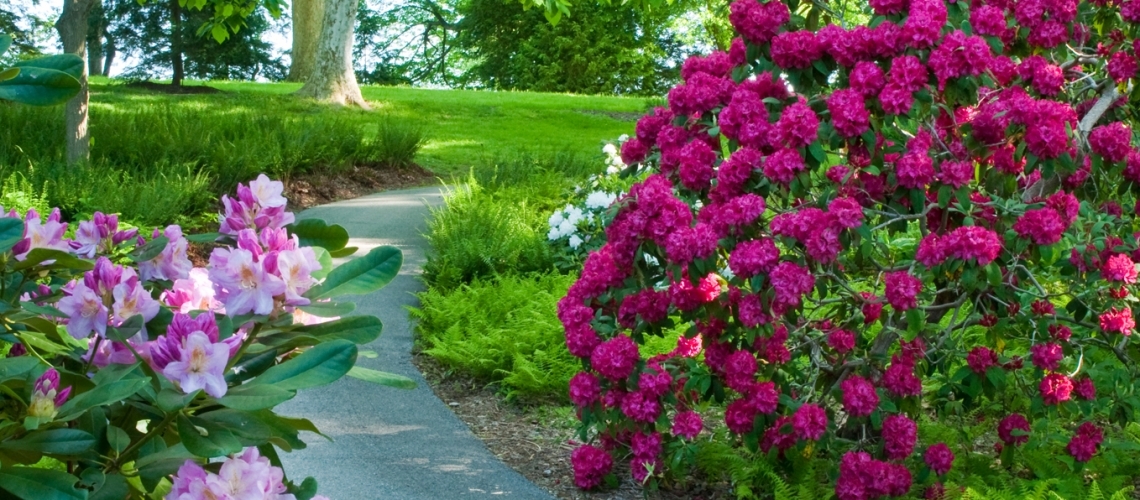 Relationship:  
Reflect God’s character; represent God; multiply God’s image; rule for God.

Moral Philosophy:
Depend and submit; trust and obey;  do what God says and trust him with everything else.

Matthew 6.33 NIV:   
“But seek first his kingdom and his righteousness, and all these things will be given to you as well.”
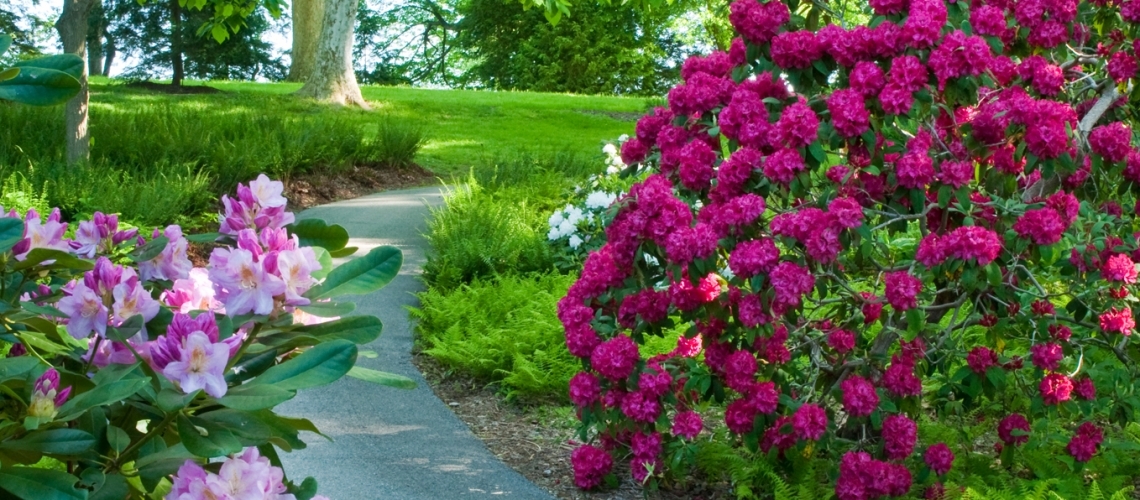 God
Family
Creation
God
Trust
Obey
Physical Blessing
YOU
Make YOUR own choices
God
?
?
?
?
?
?
Trust
Obey
?
?
?
Physical Blessing
YOU
Make YOUR own choices
Spiritual
Blessing
God
Trust
?
?
?
?
?
?
Trust
Obey
?
?
?
Physical Blessing
YOU
Make YOUR own choices